Decentralized wastewater solutions in rural areas
GWP experiences in the Danube region
Darja Istenič, PhD
Global Water Partnership
Central and Eastern Europe
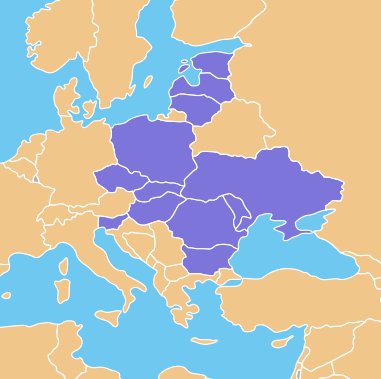 Network of partners to create water secure world
GWP CEE currently joins 160 partners
NGOs, water utilities, governance, companies, academia, etc.
Sanitation in CEE
Pollution of surface and groundwater
Sustainable sanitation Task Force
Sustainable sanitation Task Force
Sustainable sanitation Task Force
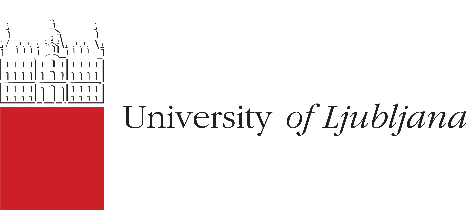 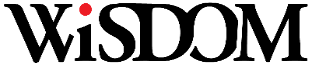 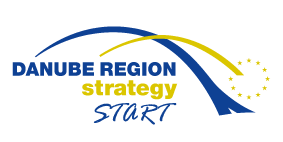 SANDANUBE
Sustainable sanitation in small settlements of the Danube Region
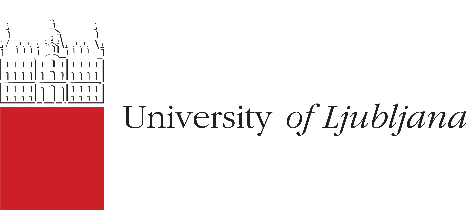 SANDANUBE
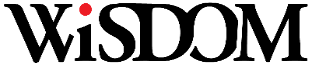 Focus on Danube Region
The demographic situation indicates a significant rural population
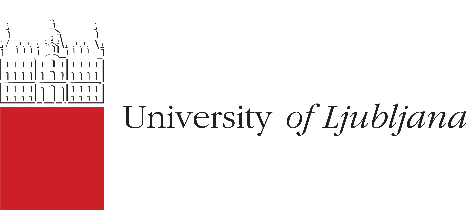 SANDANUBE
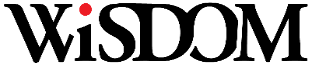 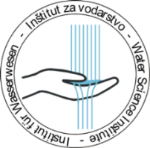 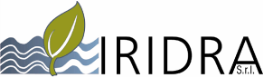 SYNTHESIS CENTRES ON INNOVATIVE WASTEWATER TREATMENT
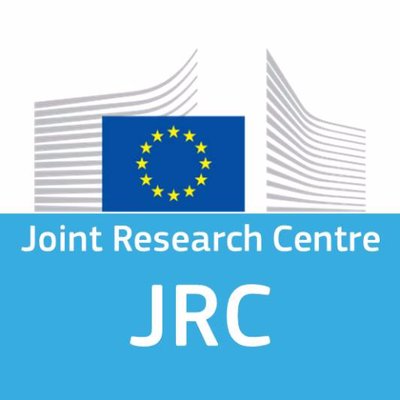 feasibility studies in the Lower Danube
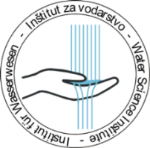 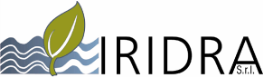 Feasibility study
Comparison of different scenarios for collection and treatment of wastewater in small settlements
Study area: 3 small settlements in the catchment of Kamniška Bistrica, Slovenia
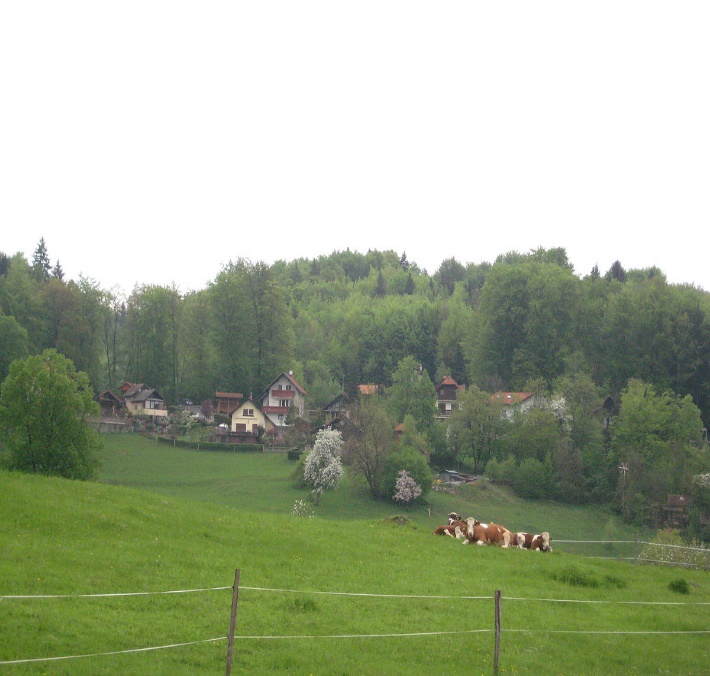 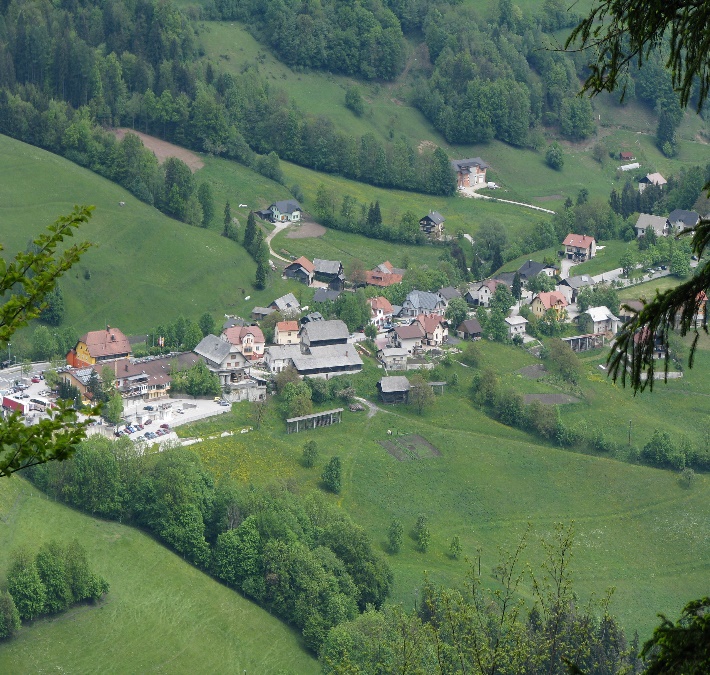 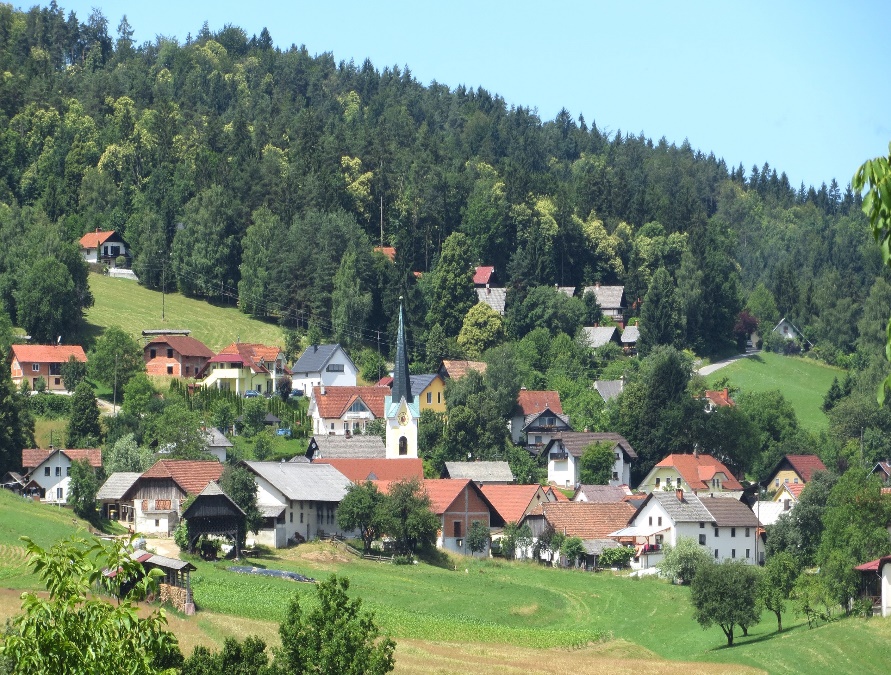 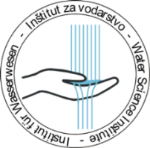 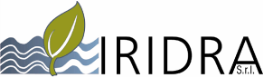 Feasibility study
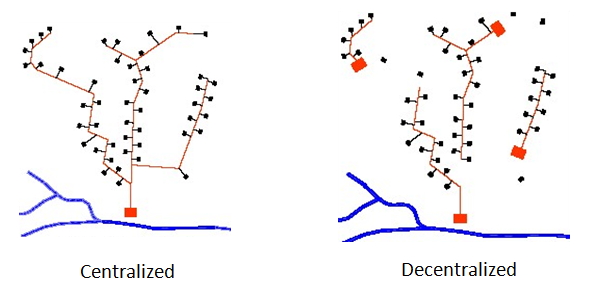 Scale
Centralized
Decentralized
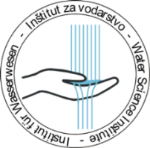 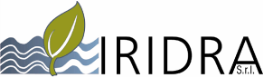 FEASIBILITY STUDY
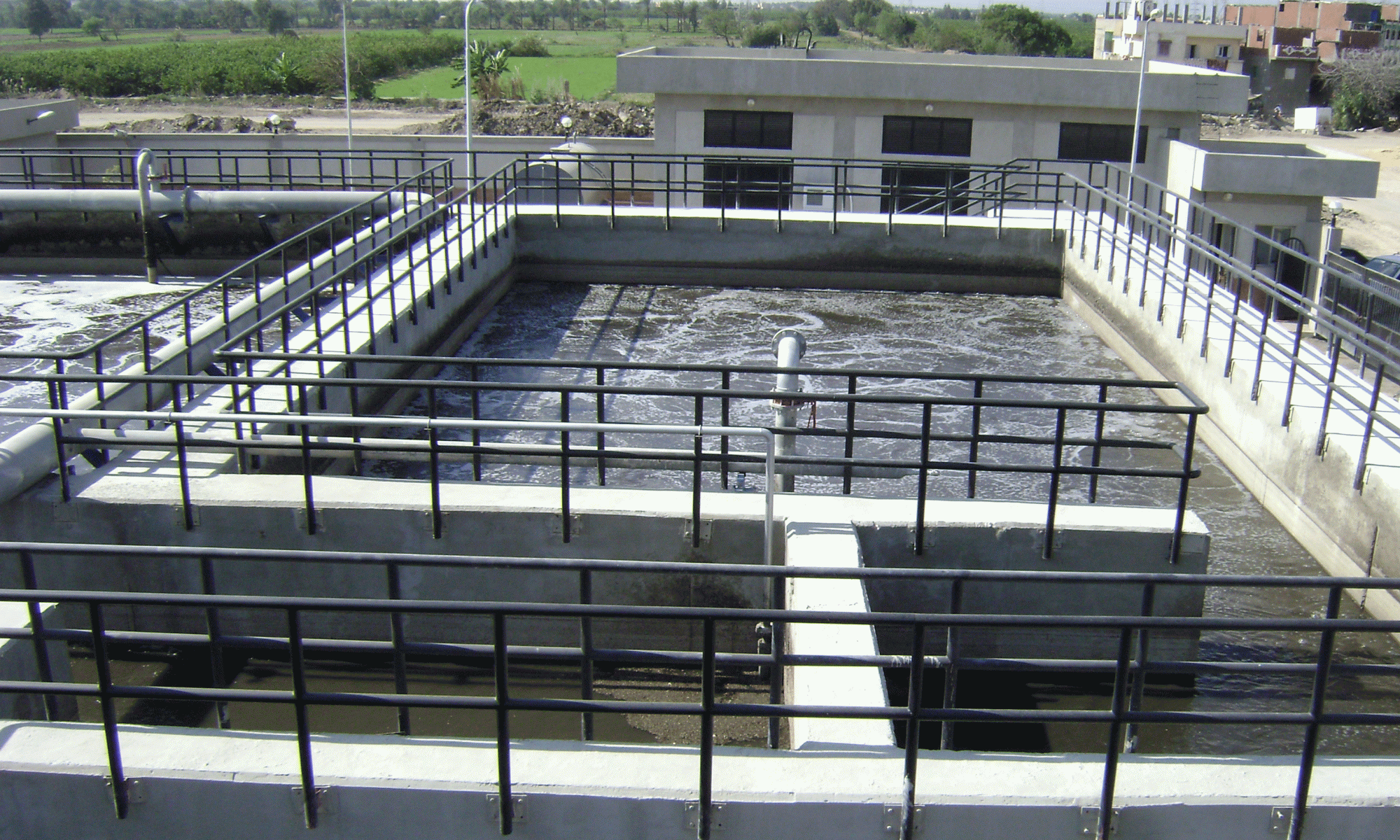 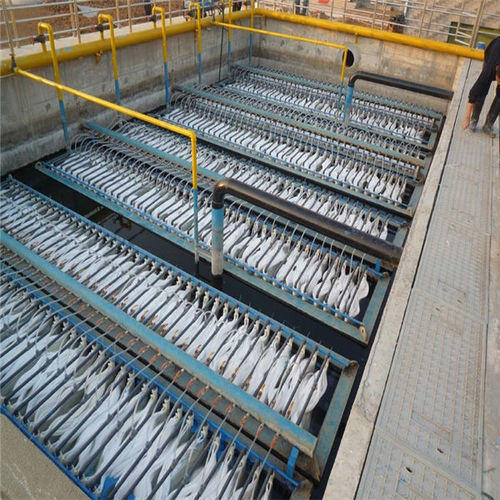 Technology
High-tech
Sequencing batch reactor (SBR)
Membrane bioreactor (MBR)
Nature based
Forced bed aeration constructed wetland
French constructed wetland
Hybrid constructed wetland
Horizontal flow constructed wetland
Vertical flow constructed wetland
Resource-oriented
Algae bioreactor
Willow system
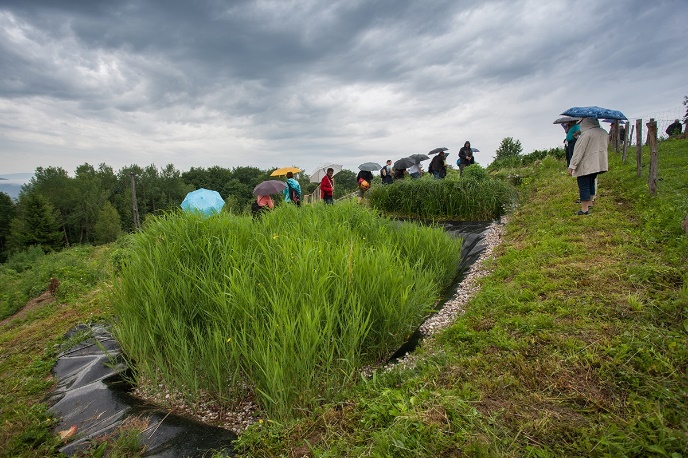 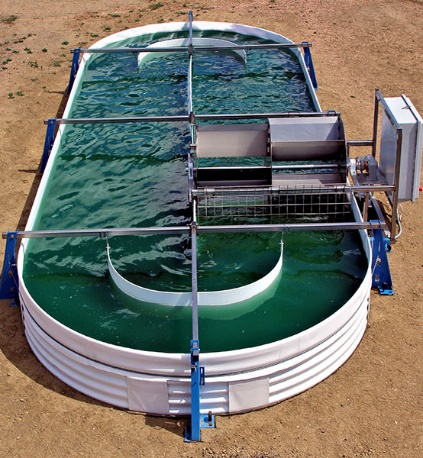 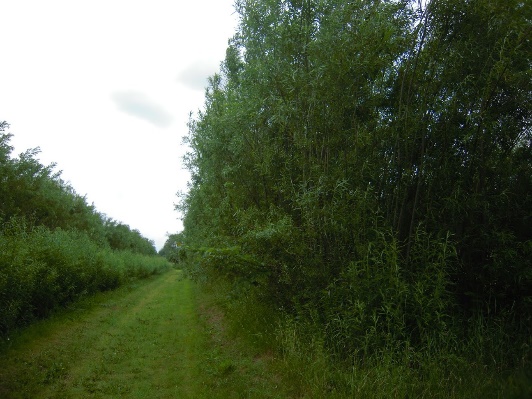 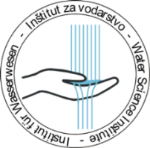 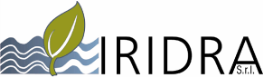 Feasibility study
Criteria
Investment costs
Operational parameters
OM costs, energy requirements, reliability, skills required
Socio-economic aspect
Water quality improvement, wellbeing, innovation, reuse etc.


Multicriteria evaluation of options and selection of best solution
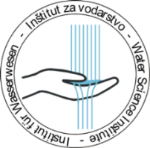 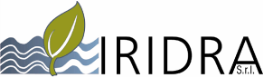 Feasibility study
Results

Decentralized approach enables numerous advantages (economic, social and environmental), but only if roboust technologies are applied that do not need a lot of maintenance.

This needs to be taken into account in decision making
Conclusion
GWP CEE promotes NBS as robust technologies that can offer integrated water management including water and nutrient reuse, draught protection and flood mitigation 
There is a need to continue activities to raise awareness at “policy level” and attract governmental institutions
There is a need to bridge the knowledge gap and to support better dialog between scientific community and practitioners/policy level
Many good practices already exist in CEE and Danube region which offer good opportunities for knowledge transfer and further dissemination
GWP CEE – multi stakeholder platform; can further support regional activities through our diverse partner network
Thank you